ВАХ p-n перехода.Выпрямительный диод.
Презентацию подготовил:
Студент 21317 гр.
Жучко Егор
ВАХ p-n перехода
Вольт-амперная характеристика (ВАХ) p-n-перехода представляет собой зависимость тока от величины и полярности приложенного напряжения и описывается выражением:
I0 – тепловой обратный ток p-n-перехода 
Uд – напряжение на p-n-переходе
 jт = k T/ q – тепловой по­тенциал, равный контактной разности потенциалов (jк) на границе p-n-перехода при отсутствии внешнего напряжения (при T = 300 К,  jт = 0,025 В); 
k – постоянная Больцмана
T – абсолютная темпе­ратура
q  –заряд электрона
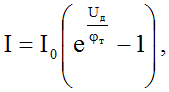 При отрицательных напряжениях порядка 0,1…0,2 В экспонен­циальной составляющей, по сравнению с единицей, можно пренебречь  (е4 » 0,02), при положительных напряжениях, превышаю­щих 0,1 В, можно пренебречь единицей (е4 » 54,6).  Тогда вольт-амперная характеристика p-n-перехода, будет иметь вид, приведенный на рисунке.
По мере возрастания положительного напряжения на p-n-переходе прямой ток диода резко возрастает. Поэтому незначительное изменение прямого напряжения приводит к значительному изме­нению тока, что затрудняет задание требуемого значения прямого тока с помощью напряжения. Вот почему для p-n-перехода ха­рактерен режим заданного прямого тока.
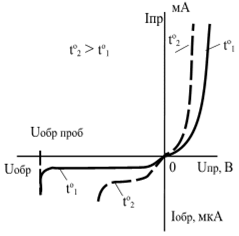 Вольт-амперная характеристика имеет две ветви: прямую, расположенную в первом квадранте графика, и обратную, расположенную в третьем квадранте. Обратный ток создается дрейфом через p-n-переход неосновных носителей заряда. Поскольку концентрация неосновных носителей заряда на несколько порядков ниже, чем основных, обратный ток несоизмеримо меньше прямого.
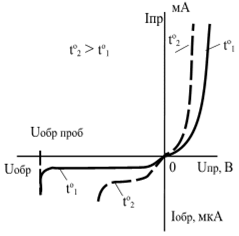 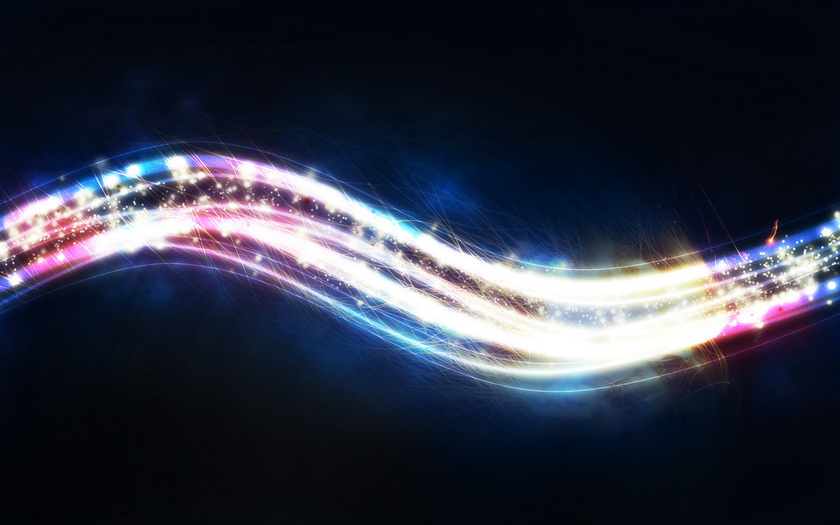 односторонняя проводимость-Свойство p-n-перехода проводить электрический ток в одном направлении значительно больший, чем в другом .
выпрямляющим переходом - Электронно-дырочный переход, электрическое сопротивление которого при одном направлении тока на несколько порядков больше, чем при другом.
Влияние температуры
Влияние температуры на прямую и обратную ветви вольт-амперной характеристики p-n-перехода показано штриховой линией (см. рис. 2.4). Прямая ветвь при более высокой температуре располагается левее, а обратная – ниже. Таким образом, повышение, температуры при неизменном внешнем напряжении приводит к росту как прямого, так и обратного токов, а напряжение пробоя, как правило, снижается. Причиной такого влияния повышения температуры является уменьшение прямого и обратного сопротивлений из-за термогенерации пар носителей заряда, а также из-за снижения потенциального барьера  (j0) и увеличение энергии подвижных носителей зарядов.
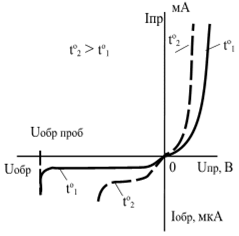 Причины, вызывающие пробой p-n-перехода и процессы, которые при этом происходят
Пробоем p-n-перехода называют, как было сказано, резкое уменьшение обратного сопротивления, вызывающее значительное увеличение тока при достижении обратным напряжением критического для данного прибора значения (Uобр.проб). Пробой p-n-перехода происходит при повышении обратного напряжения вследствие резкого возрастания процессов генерации пар «свободный электрон – дырка». В зависимости от причин, вызывающих дополнительную интенсивную генерацию пар носителей заряда, пробой может быть электрическим и тепловым. Электрический пробой, в свою очередь, делится на лавинный и туннельный.
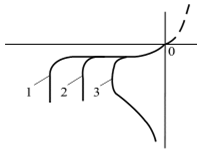 Виды пробоя p-n-перехода:
 1 – лавинный;
 2 – туннельный;
 3 – тепловой
Выпрямительный диод
Выпрямительные диоды — диоды, предназначенные для преобразования переменного тока в постоянный.
Частотный диапазон выпрямительных диодов невелик. При преобразовании промышленного переменного тока рабочая частота составляет 50 Гц, предельная частота выпрямительных диодов не превышает 20 кГц.
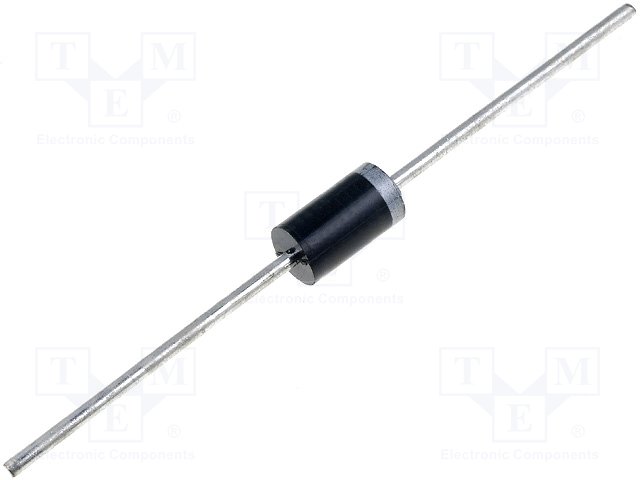 Принцип работы
Вблизи границы двух полупроводников образуется слой, лишенный подвижных носителей заряда (из-за рекомбинации) и обладающий высоким электрическим сопротивлением, – так называемый запирающий слой. Этот слой определяет контактную разность потенциалов (потенциальный барьер).
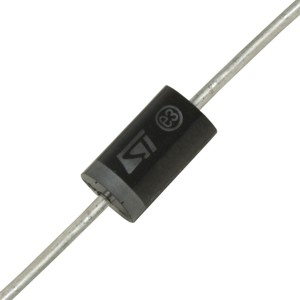 Основные параметры выпрямительных диодов:
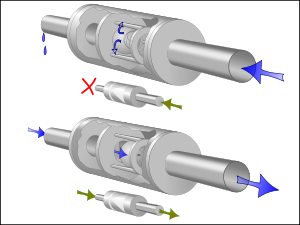 среднее прямое 
средний обратный ток
допустимое амплитудное значение обратного напряжения
средний прямой
частота без снижения режимов.
По максимально допустимому среднему прямому току диоды делятся на три группы: диоды малой мощности, диоды средней мощности и мощные (силовые) диоды. Диоды средней и большой мощности требуют отвода тепла, поэтому они имеют конструктивные элементы для установки на радиатор.
Спасибо за внимание!